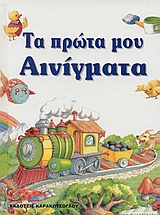 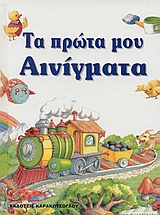 Τα αινίγματα είναι παιχνίδια που μας διασκεδάζουν αλλά και ασκούν τη σκέψη στην προσπάθειά μας να βρούμε τη λύση του αινίγματος. Τα αινίγματα μοιάζουν με μικρά ποιηματάκια και περιέχουν κάποιο ερώτημα ή πρόβλημα, το οποίο καταλήγει στην ερώτηση «Τι έιναι;».
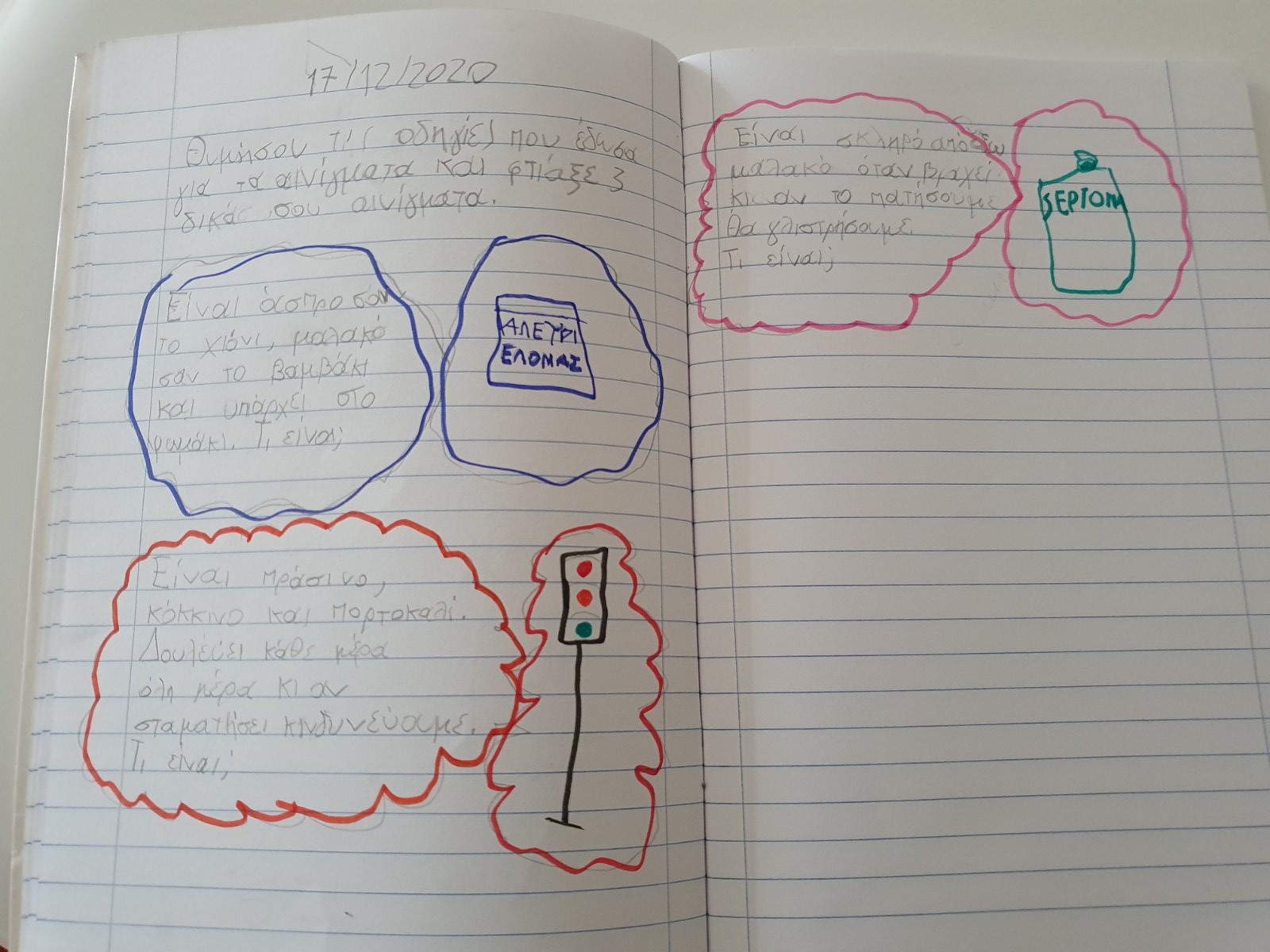 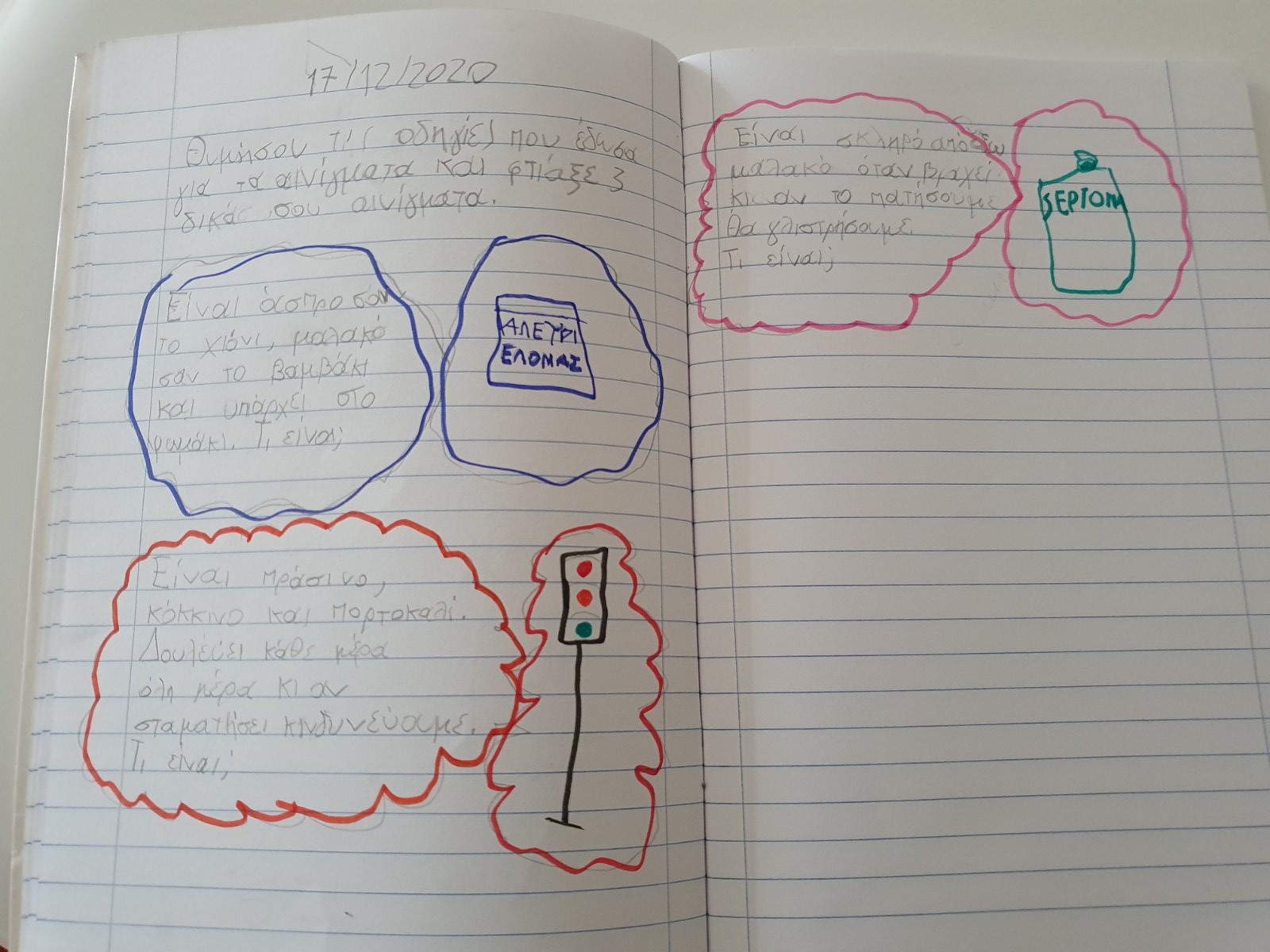 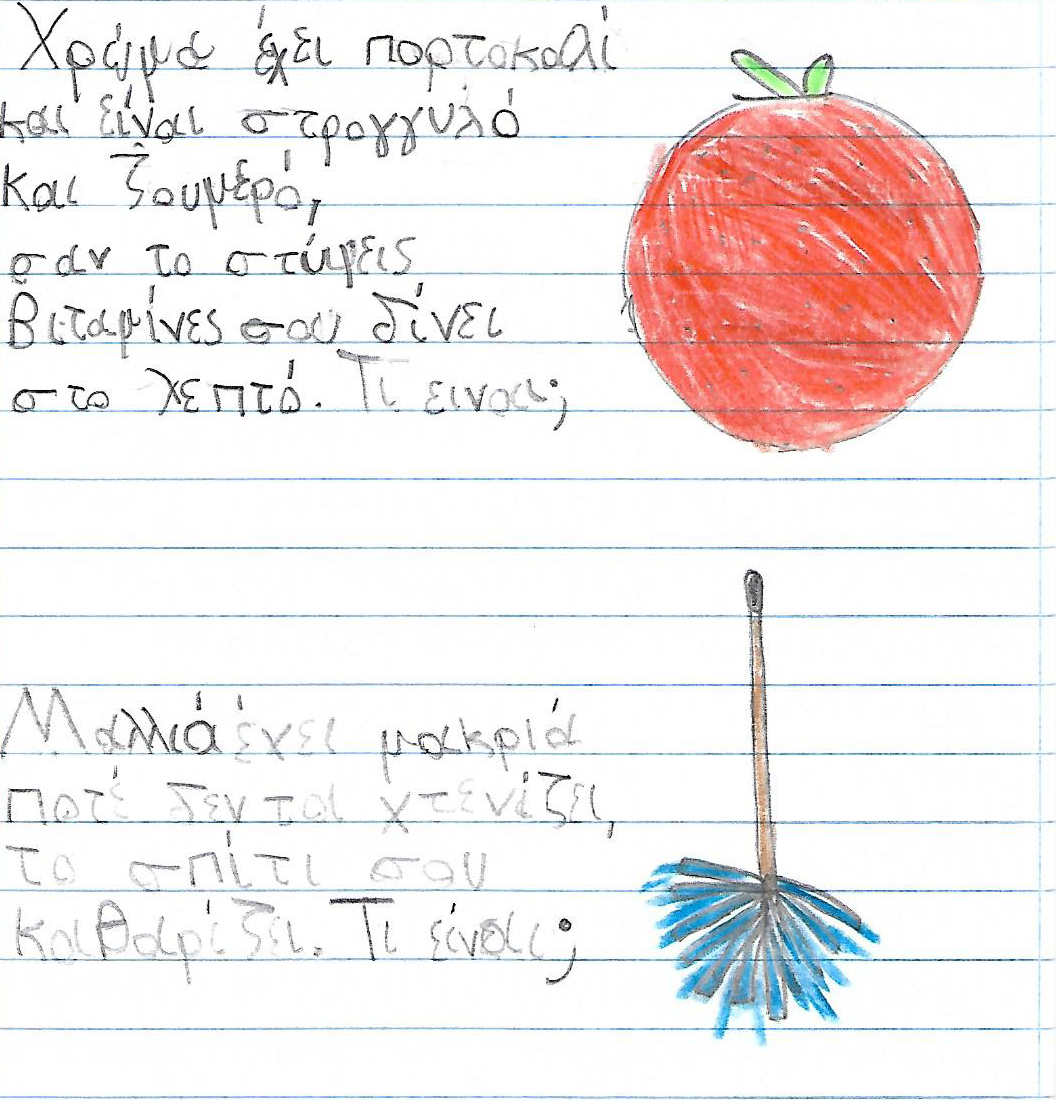 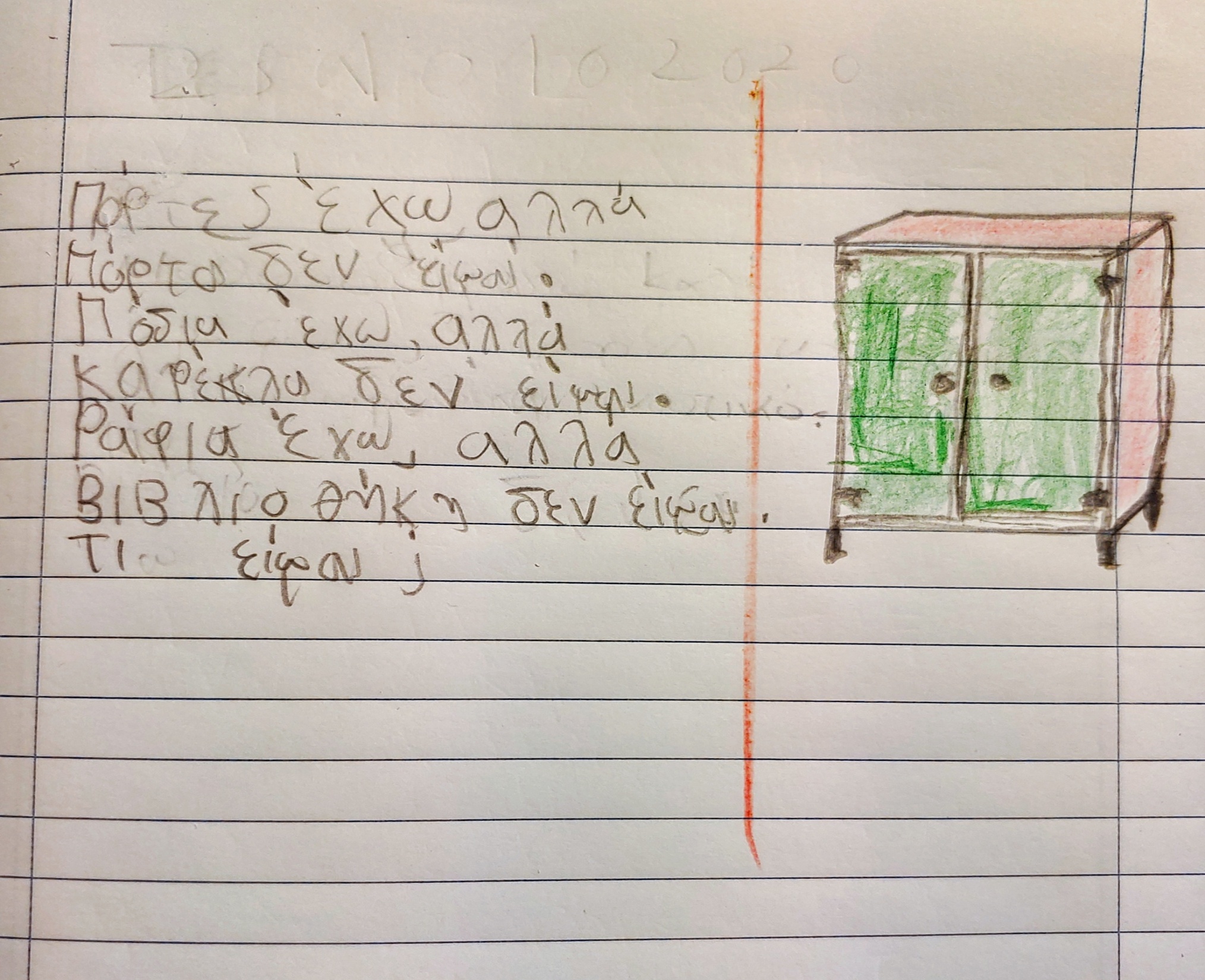 17ο δημ. σχ. Θεσ/νίκηςΒ2  2020 - 21